5ΟΙ ΑΓΩΝΕΣ ΡΗΤΟΡΙΚΗΣ ΤΕΧΝΗΣ ΠΕΡΙΦΕΡΕΙΑΣ ΠΕΛΟΠΟΝΝΗΣΟΥ
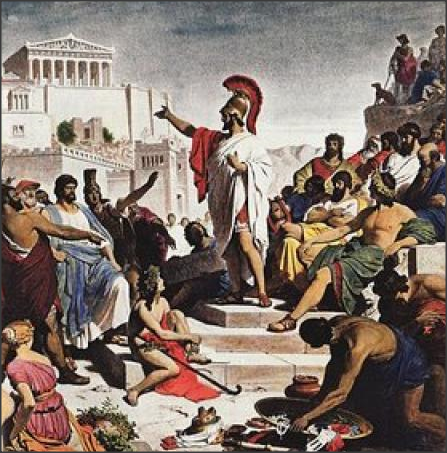 ΕΙΣΑγωγικη παρουσιαση των ρητορικων αγωνισματων
Για μαθητές και εκπαιδευτικούς Γυμνασίων-Λυκείων
Η ΡΗΤΟΡΙΚΗ ΕΙΝΑΙ ΤΕΧΝΗ …. ΑΛΛΑ ΕΧΕΙ ΤΕΧΝΙΚΗ (Μπαμπινιώτης)
Ρητορικοι ΑγΩνεσ στο σχολειο
Γιατί;
   ( Καλλιέργεια σκέψης, προφορικού λόγου, επιχειρηματολογίας με αποτέλεσμα την ενίσχυση  της αυτοεκτίμησης και την ανάπτυξη δεξιοτήτων)
Είδη
        Νοηματική Ανάγνωση
          Αυθόρμητος λόγος 
          Προτρεπτικός λόγος 
          Διττοί λόγοι
Προσδοκίες
    Εμπειρία δημόσιας έκθεσης,
    καλλιέργεια γρήγορης σκέψης, 
    παραγωγή προφορικού λόγου, 
    ανάπτυξη των επικοινωνιακών δεξιοτήτων
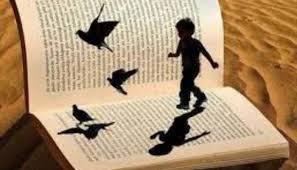 Ρητορική …παιζοντασ …
Με λένε…μου αρέσει…δεν μου αρέσει…
Ακροστιχίδα με το όνομα
Δύο αλήθειες κι ένα ψέμα
ΝοηματικΗ ανΑγνωση
Tι  σημαίνει;
   Πρόκειται για την απόδοση ενός πεζού ή ποιητικού κειμένου με ζωντανό και εκφραστικό τρόπο, ανάλογο με το ύφος του κειμένου, που έχει ως στόχο την ανάδειξη ιδεών και συναισθημάτων (χρόνος ανάγνωσης: 3-4 λεπτά)
   
   ΠΡΟΣΟΧΗ:
   Δεν πρόκειται για θεατρική ερμηνεία
ΓιατΙ εΙναι σημαντικΗ;
Διευκολύνει την κατανόηση του κειμένου

Ενισχύει την τέρψη του αναγνώστη  και του ακροατηρίου 

Αναπτύσσει τη φαντασία του ακροατή αλλά και του αναγνώστη
Τι θα βοηθοΥσε ακΟμα
Οι Παύσεις (προσδίδουν δραματική ένταση και ξεκουράζουν     
   τον ακροατή)

  Σωστή χρήση των σημείων στίξης

  Η ανάπτυξη οπτικής επαφής με το κοινό

  Να μην χάνονται οι συλλαβές

  Να τονίζονται οι λέξεις με συναίσθημα, π.χ αν χαρώ μιλάω  
   γρήγορα, αν λυπηθώ αργά

  Να τονίζονται οι αριθμοί, οι χρονολογίες, τα κύρια ονόματα

  Να δουλεύω σωστά το κείμενο όταν το παίρνω στα χέρια μου,  
   διαβάζω καλά, κατανοώ πλήρως, υπογραμμίζω λέξεις που θα  
   τονίσω και που θα κάνω παύσεις.
Ο …νοηματικΟΣ αναγνΩστηΣ εΙναι αυτΟΣ που…
Συνειδητοποιεί τις ιδιαίτερες ικανότητες και ατομικές αδυναμίες στην εκφορά του λόγου

Νιώθει συνέχεια ότι κάθε λέξη του αξίζει την προσοχή του κοινού του, γι’ αυτό και πρέπει να  ακούγεται δυνατά, καθαρά και να τη συνοδεύει με τις κατάλληλες κινήσεις του σώματός του χωρίς όμως να φτάνει σε ακρότητες και υπερβολικές κινήσεις σώματος και χεριών
ΦωνΗ
Ρυθμός: αρμονικό ανέβασμα-κατέβασμα και ελεγχόμενη ταχύτητα
    (δεν πρέπει ποτέ να λαχανιάζουμε, αλλά να αναπνέουμε πάντα φυσιολογικά)

Ένταση και δύναμη: ανάλογη του χώρου σε σύνδεση πάντα με τον λόγο

Σταθερότητα: επιτρέπει τη λογική ανάλυση όσων λέγονται

Κάθοδος ή /και παύση: φορτίζει συναισθηματικά)
ΠρΟσωπο
Ιδανικά πρέπει να:

Αποπνέει μετρημένη αυτοπεποίθηση και σιγουριά

Εκφράζει όλα τα συναισθήματα που συνοδεύουν όσα λέμε (απορία, ανησυχία, ειρωνεία) υπογραμμίζοντας τις σκέψεις μας

Έχει συγκρατημένο χαμόγελο ευγένειας 

Βλέμμα στραμμένο προς το ακροατήριο στον αυθόρμητο λόγο, κρατώντας τακτική βλεμματική επαφή με το κοινό στην νοηματική ανάγνωση
Σωμα
Ίσια και ευθυτενής στάση

Το χέρι με το κείμενο περίπου 20 εκατοστά μακριά και χαμηλά να μην κρύβει το πρόσωπο

Αποφεύγονται οι απότομες κινήσεις δεξιά –αριστερά (αν και καλό είναι να υπάρχει λίγη κίνηση, όχι σταυρωμένα χέρια και στις τσέπες)

Δε φανερώνουμε ποτέ με κινήσεις αμηχανίας την ανησυχία μας
Κριτηρια νοηματικησ αναγνωσησ
Εκφορά (1-20 βαθμοί): καθαρή άρθρωση, υποβλητική χροιά, κατάλληλος ρυθμός και ένταση με εναλλαγές, παύσεις, απόδοση στίξης, προφορά / διάλεκτοι. 

2. Απόδοση ύφους του κειμένου (1-20 βαθμοί): ατμόσφαιρα, χαρακτήρες, συναισθήματα. 

3. Παρουσία ομιλητή (1-10 βαθμοί): κινήσεις του σώματος και εκφράσεις του προσώπου (χωρίς υπερβολική θεατρικότητα), εκφραστικότητα, βλεμματική επαφή με το ακροατήριο, ανάγνωση και όχι απομνημόνευση.
ΠαιχνΙδια νοηματικΗΣ ανΑγνωσηΣ
Δίνοντας έμφαση σε κάποιες λέξεις διαφορετικές κάθε φορά στην ίδια πρόταση:
    Ο δάσκαλος έδωσε το κόκκινο τετράδιο στο παιδί

Προσθήκη στίξης σε κείμενο και μετά ανάγνωσή του

Ασκήσεις ύφους
 Λέω τη συνταγή πίτσας με ύφος :
 Τραγικό, κωμικό, ιταλικό, ειρωνικό, θυμωμένο…
1. Ο όρκος των Φιλικών (απόδοση στα νέα ελληνικά)
«Ορκίζομαι οικειοθελώς ενώπιον του αληθινού Θεού ότι θα είμαι για όλη μου τη ζωή απόλυτα πιστός στην Εταιρεία. Ορκίζομαι ότι δεν θα φανερώσω το παραμικρό από τα Σημεία και τους λόγους της, ούτε θα σταθώ για κανέναν λόγο η αφορμή να καταλάβουν ποτέ οι άλλοι, ούτε οι συγγενείς ούτε ο Πνευματικός ούτε ο φίλος μου, ότι γνωρίζω ο,τιδήποτε σχετικά με αυτά... Ορκίζομαι ότι θα τρέφω στην καρδιά μου αδιάλλακτο μίσος κατά των τυράννων της Πατρίδας μου, κατά των οπαδών και κατά των ομοφρόνων τους. Θα ενεργώ πάντα με τρόπο που να τους βλάπτει και όταν το επιτρέψουν οι εξελίξεις θα συμβάλλω στην πλήρη καταστροφή τους.».
2. Προετοιμασία της Επανάστασης (απόδοση στα νέα ελληνικά)
«Κατάλαβα τότε, πως ό,τι κάνουμε θα το κάνουμε μόνοι μας και ότι δεν έχουμε καμία ελπίδα από τους ξένους. Ο Τζωρτζ* πήγε στη Νεάπολη, έγινε εκεί στρατηγός. Με προσκάλεσε με δύο γράμματά του, αλλά επειδή ήξερα για την Εταιρία δεν δέχθηκα, αλλά κοίταξα πότε θα επαναστατήσουμε για την πατρίδα μας. Για την Εταιρία μου είπε ο Πάγκαλος**. Έπειτα πέρασε ο Αριστείδης ο Παπάς και ο Αναγνωσταράς μου έφερε γράμμα από την Εταιρία, και τότε άρχισα να κατηχώ κι εγώ διάφορους στην Ζάκυνθο και την Κεφαλονιά και διάφορους καπεταναίους σπετσιώτικων και υδραίικων καραβιών. Στα 1820 έλαβα γράμματα από τον Υψηλάντη για να είμαι έτοιμος, όπως και όλοι οι δικοί μας. Εικοστή πέμπτη Μαρτίου ήταν η μέρα της γενικής επανάστασης».
Κολοκοτρώνη Απομνημονεύματα, Καταγραφή Γ. Τερτσέτη, επιμέλεια Τάσος Βουρνάς, Αθήνα 1983, σ. 69.
 
* Πρόκειται για τον Άγγλο στρατιωτικό Ρ. Τσωρτς.
** Πρόκειται για τον Νικόλαο Πάγκαλο, ταγματάρχη του ρωσικού στρατού.
ΑΥΘΟΡΜΗΤΟΣ ΛΟΓΟΣ
Σκοπός του ομιλητή 
 να παρουσιάσει έναν λόγο με αλληλουχία, πρωτοτυπία και ζωντάνια 
να τέρψει, να «αγγίξει» το ακροατήριο με αφορμή το θέμα που επέλεξε
Για το γυμνασιο
Χρόνος προετοιμασίας:        1,5 λεπτό
Χρόνος αυθόρμητου λόγου:  2,5 με 3 λεπτά

Ι. Λέξεις ή οικείες έννοιες
(π.χ. αστέρια, μουσική, θάλασσα, οικογένεια)
ΙΙ. Αντιδράσεις και σκέψεις σε διάφορες καταστάσεις
(π.χ. αποτυχία σε ένα διαγώνισμα)
ΙΙΙ. Συναισθήματα 
(π.χ. φόβος, χαρά)
Για το λυκειο
Χρόνος προετοιμασίας: 1,5 λεπτό
Χρόνος λόγου:              3,5 με 4 λεπτά

Ι. Αφηρημένες έννοιες, όροι
(π.χ. φιλία, δημοκρατία, αποξένωση)
ΙΙ. Αυθόρμητες σκέψεις και συναισθήματα που γεννά μια εικόνα
(σκίτσο, φωτογραφία, έργο τέχνης)
ΙΙΙ. Αποφθέγματα και παροιμίες
(«Τα πάντα ρει», «Η σιωπή είναι χρυσός»
ΠροετοιμασΙα ΑυθΟρμητου ΛΟγου(οδηγΙεΣ προΣ μαθητΕΣ)
ΑΡΧΗ 
ΜΕΣΗ 
ΤΕΛΟΣ
 Νοερό σχεδιάγραμμα
     
ΣΥΜΒΟΥΛΗ: 
Να εξαντλήσεις όλο το χρόνο προετοιμασίας. 
Mη νομίζεις ότι θα σου έρθουν οι ιδέες όσο
θα μιλάς, επειδή έχεις σκεφτεί πώς 
θα ξεκινήσεις.
Ο αυτοσχέδιος λόγος είναι σκόπιμο να διέπεται από κειμενικές αρχές (συνοχή, συνεκτικότητα ιδεών), πλούσιο λεξιλόγιο, σωστή γραμματική και συντακτική χρήση της γλώσσας, ενώ ταυτόχρονα να είναι ευφάνταστος και πρωτότυπος.

Τα όπλα σου: Φαντασία, χιούμορ, δημιουργική σκέψη

Όσο για το εεεεεε…., καλύτερα όχι!
   Να προτιμάς τις παύσεις!
Τεχνικεσ αυθορμητου λογου
Το αντίθετο: Τι θα γινόταν αν δεν υπήρχε
Η έννοια με μια εικόνα
Συναισθήματα
Μια παροιμία
Ένας μύθος
Μεταφορική – Αλληγορική έννοια
Μια εμπειρία
Ένα παράδειγμα
Ένα ιστορικό γεγονός
Γεγονός από την πραγματικότητα
Παραλλαγή σε μέγεθος- σχήμα-μορφή-υλικό-χρώμα
Σκέψου 
 κάτι αρνητικό 
 κάτι θετικό 
 κάτι ενδιαφέρον για κάθε περίπτωση!
ΤεχνικΕΣ αυθΟρμητου
Πρέπει να απαντάς  στις ερωτήσεις:
Πού;
Πότε;
Ποιος;
Τι;
Γιατί; 
Πώς;
ΚριτΗρια αυθΟρμητου λΟγου
1. Περιεχόμενο (1-20 βαθμοί): σχέση με το θέμα (συνάφεια και νοηματική σύνδεση), ανάπτυξη ποικίλων διαστάσεων, ποιότητα ιδεών, ποικιλία, πρωτοτυπία, ευρηματικότητα 

2. Παρουσία ομιλητή – εκφορά (1-20 βαθμοί): εκφραστικότητα, κινήσεις συνεπείς με τον λόγο χωρίς υπερβολές, ευφράδεια και άνεση, συνεχής ροή, οπτική επαφή, αυτοπεποίθηση. 

3. Δομή (1-10 βαθμοί): διαύγεια σκέψης και συνοχή, ομαλή μετάβαση από τη μία ιδέα στην επόμενη (χωρίς απαρίθμηση), ολοκληρωμένη ομιλία με αρχή – μέση – τέλος.
ΘΕματα αυθΟρμητου λΟγου
Ποδήλατο…
Ποίηση… 
Διακοπές… 
Πρόσφυγας… 
Οικονομία …
Πάρτι…
Σινεμά / θέατρο…
Περιβάλλον …
Θαυμάζω…..
Φαντάζομαι τον εαυτό μου σε 5 χρόνια …
   σε 10 χρόνια ….
Αν ζούσα σε άλλη εποχή …..
Αν συναντούσα τον Περικλή …. /τον Μ. Αλέξανδρο … /τον Οδυσσέα…/τον Κολοκοτρώνη…
Περίεργα πράγματα συνέβησαν εκείνο το βράδυ…
Άλλαξα γνώμη μόλις…
Όταν κάτι σε δυσκολεύει.... 
Πανδημία
Τηλεκπαίδευση
Κοιτάζοντας αυτή τη φωτογραφία...
Το κινητό
Η τηλεόραση 
Επιτραπέζιο ή ηλεκτρονικό 
Η πιο αστεία /τραγική στιγμή
Αν διοικούσες ένα σχολείο, τι θα άλλαζες ...
ΠΡΟΤΡΕΠΤΙΚΟΣ ΛΟΓΟΣ 

 Ο Προτρεπτικός Λόγος αποτελεί προσχεδιασμένη ομιλία επάνω σε άγνωστο θέμα με χρόνο προετοιμασίας 30'. Ο ομιλητής επιδιώκει να εμπνεύσει το κοινό, ώστε να το προτρέψει να υιοθετήσει τη θέση που υποστηρίζει και όχι να το ενημερώσει ή να το ψυχαγωγήσει

Ιδιαίτερη σημασία έχει η χρήση στοιχείων προφορικότητας: μικρές προτάσεις, ρητορικές ερωτήσεις, επαναλήψεις λέξεων, προτροπές, συνθηματικός λόγος κ.λπ. 

Η διάρκεια του Προτρεπτικού Λόγου είναι: 
   4-5 λεπτά για το Γυμνάσιο και 5-6 λεπτά
  για το Λύκειο
ΤΕΧΝΙΚΕΣ ΠΡΟΕΤΟΙΜΑΣΙΑΣ ΓΙΑ ΤΟΝ ΠΡΟΤΡΕΠΤΙΚΟ ΛΟΓΟ 

 Ορισμός και αποδοχή ή απόρριψη του θέσης ανάλογα με την κρίση του ομιλητή 
Ιδεοκαταιγίδα : η χρήσιμη καταιγίδα 
 Βάζω σε τάξη τις ιδέες μου 
Το «γιατί» είναι το χρυσό κλειδί 
 Ποτέ δε λέω «ποτέ», ποτέ δε λέω το «πάντα».  Ούτε κανείς, ούτε όλοι
 Στηρίζω τη θέση μου με τη λογική και την αποδεικνύω με την πραγματικότητα
ΤΕΧΝΙΚΕΣ ΠΡΟΕΤΟΙΜΑΣΙΑΣ ΓΙΑ ΤΟΝ ΠΡΟΤΡΕΠΤΙΚΟ ΛΟΓΟ
Κρατάω το δυνατό μου επιχείρημα για το τέλος (Ξεκίνησε δυνατά και κλείσε δυνατότερα)
 Κάνω δικό μου το θέμα
 Βάζω λίγο συναίσθημα  
Βάζω ρητορικά ερωτήματα 
 Χρησιμοποιώ α’ πληθυντικό
 Το συμπέρασμα πρέπει να υπηρετεί τη θέση μου
ΚΡΙΤΗΡΙΑ ΠΡΟΤΡΕΠΤΙΚΟΥ ΛΟΓΟΥ
1.Περιεχόμενο (1-20 βαθμοί): Oι ομιλητές πρέπει να παρουσιάσουν με σαφήνεια και λογική, στην αρχή τη θέση τους.

2. Εκφορά (1-20 βαθμοί): Ιδιαίτερη σημασία δίνεται στην επιλογή του κατάλληλου λεξιλογίου. Ο λόγος οφείλει να είναι ζωντανός, με έντονα στοιχεία προφορικότητας (π.χ. με τη χρήση προσφωνήσεων, προτροπών, ρητορικών ερωτήσεων). Επιπλέον, οι κριτές θα εκτιμήσουν την ένταση της φωνής των ομιλητών, την καθαρή άρθρωση, την κίνησή τους στον χώρο, τις χειρονομίες, την επαφή τους με το κοινό και το πώς εκμεταλλεύονται τα στοιχεία αυτά για να αποδώσουν καλύτερα το περιεχόμενο τού λόγου τους. 

3. Δομή (1-10 βαθμοί): Ο λόγος οφείλει να έχει κατάλληλη αρχή, μέση και τέλος.
ΘΕΜΑΤΑ ΠΡΟΤΡΕΠΤΙΚΟΥ
Γυμνάσιο:
Φύτεψε ένα δέντρο, σώσε μια ζωή
Κλείστε τα μάτια στη διαφήμιση
Το Διαδίκτυο είναι το εργαλείο του μέλλοντος
Τα μάρμαρα του Παρθενώνα ανήκουν στην Ελλάδα
‘Εχουμε ανάγκη να παίζουμε περισσότερο
Σπίτι χωρίς βιβλία μοιάζει με δωμάτιο χωρίς παράθυρο
Θεματα προτρεπτικου λογου
Λύκειο:
- Το σημαντικότερο διεθνές πρόβλημα είναι η   
  φτώχεια
Στη ζωή τίποτα δεν χαρίζεται. Όλα κερδίζονται
Πάρε το τίποτε και κάνε το κάτι
Οι μετανάστες μπορούν να αποτελέσουν γόνιμη δύναμη
Το 1821, οι Έλληνες έπρεπε να βασίζονται μόνο στις δικές τους δυνάμεις
Διττοι λογοι
Δυο τριμελείς ομάδες αντιπαρατίθενται πάνω σε ένα θέμα (χρόνος προετοιμασίας: 20 λεπτά)

Παρίστανται:
Κριτική Επιτροπή 
  (τριμελής σε προκριματικούς και ημιτελικούς)

Χρονομέτρης
Μορφη των αγωνωνομαδα λογου         ομαδα αντιλογου
Α΄ Γύρος
(Γυμνάσιο: 5 λεπτά)
(Λύκειο:     6 λεπτά)

Ορισμός θέματος

Παρουσίαση θέσης

Διατύπωση     
   επιχειρημάτων
Α΄Γύρος
(Γυμνάσιο: 5 λεπτά)
(Λύκειο:     6 λεπτά)

Αποδοχή ή απόρριψη ορισμού
Γενική παρουσίαση αντίθεσης
Αντίκρουση επιχειρημάτων ή/και προβολή νέων
Ομαδα λογου    ομαδα αντιλογου
Β΄ Γύρος
(Γυμνάσιο: 5 λεπτά)
(Λύκειο:     6 λεπτά)

Αντίκρουση επιχειρημάτων

Υποστήριξη θέσης με νέα επιχειρήματα
Β΄ Γύρος
(Γυμνάσιο: 5 λεπτά)
(Λύκειο:     6 λεπτά)

Αντίκρουση επιχειρημάτων

Υποστήριξη αντιλόγου με νέα επιχειρήματα
Ομαδα λογου      ομαδα αντιλογου
Γ΄ Γύρος                         Γ΄ Γύρος
(Γυμνάσιο: 4 λεπτά)                   (Γυμνάσιο: 4 λεπτά)
(Λύκειο:     5 λεπτά)                   (Λύκειο:     5 λεπτά)

-Τελική αντίκρουση           - Τελική αντίκρουση
 επιχειρημάτων                  επιχειρημάτων 
 Αντίλογου                         Λόγου

- Συνοπτική                      - Συνοπτική
 παρουσίαση                       παρουσίαση
 επιχειρημάτων της            επιχειρημάτων της 
 ομάδας                              ομάδας
Εκφορα της ομιλιασ
Όλα εκείνα τα στοιχεία που επηρεάζουν το κοινό:
Κατάλληλο ύφος
Διακύμανση φωνής
Κινήσεις του σώματος
Οπτική επαφή με το ακροατήριο
Ευφράδεια και άνεση στο χειρισμό των ερωτήσεων
Ερωτησεισ κατά τη διαρκεια της ομιλιασ
Οι ερωτήσεις υποβάλλονται απευθείας στον ομιλητή από τα μέλη της αντίπαλης ομάδας, εφόσον εκείνος το επιτρέψει. Μπορούν να υποβληθούν ανάμεσα στο 1ο και στο 4ο λεπτό για τα Γυμνάσια ενώ στα Λύκεια ανάμεσα στο 1ο και στο 5ο λεπτό. 
Για να υποβάλει κάποιος ερώτηση, σηκώνει το χέρι και με τη φράση «Αίτημα Ερώτησης» δηλώνει ότι επιθυμεί να υποβάλει μια ερώτηση.
Ο ομιλητής που έχει τον λόγο αποφασίζει αν θα επιτρέψει την υποβολή ερώτησης ή όχι. Η ερώτηση πρέπει να είναι διατυπωμένη με σαφήνεια (μέχρι 15 δευτερόλεπτα) και σχετική με τα όσα λέγονται.
Κάθε ομιλητής μπορεί να δεχθεί ή να υποβάλει μέχρι 2 ερωτήσεις
Κριτηρια Αξιολογησησ
ΠΕΡΙΕΧΟΜΕΝΟ (50%)
-  Επιχειρηματολογία/αντεπιχειρηματολογία
Συμμετοχή
Ανταπόκριση (συμμόρφωση με τους κανόνες)
Ομαδικότητα

ΔΟΜΗ (20%)
Διάταξη, ιεράρχηση, σαφής διάκριση επιχειρημάτων
Εισαγωγή και σύνοψη της κάθε ομιλίας

ΕΚΦΟΡΑ (30%)
-  Γενικότερο ύφος
Αυτοπεποίθηση, συνεχής οπτική επαφή με το   
    ακροατήριο
Αποτελεσματική χρήση της φωνής, του σώματος, των    
   χεριών, εκφραστικότητα προσώπου
Θεματα διττων λογων
Για το Γυμνάσιο:
Η ομορφιά είναι το παν
Δια ζώσης ή εξ αποστάσεως εκπαίδευση;
Δάσκαλος ή Η/Υ;
Οι χορηγοί κάνουν κακό στον αθλητισμό

Για το Λύκειο:
Όλος ο κόσμος θα πρέπει να μιλάει μία γλώσσα
Ο πρωταθλητισμός δεν είναι αθλητισμός
Η βία στην τηλεόραση ευθύνεται για τη βία στην κοινωνία
- Οι ηγέτες της Φιλικής Εταιρείας έπρεπε να δέχονται ως μέλη όλους τους Έλληνες
Tips  επικοινωνΙαΣ
Άκου τον εαυτό σου, να είσαι ο εαυτό σου
 Είσαι νέος/α, μίλα νεανικά 
Με λίγο χιούμορ νοστιμίζει ο λόγος 
Μίλα καθαρά, μίλα δυνατά 
Τα λάθη είναι ανθρώπινα 
Οι κριτές δεν είναι δικαστές 
Ένα χαμόγελο αξίζει, δεν κοστίζει  
 Η ανασφάλεια βλάπτει σοβαρά την υγεία
ΤΡΕΜΩ…
Απενοχοποίηση τώρα …όλοι κάνουμε λάθη … όλοι τρέμουμε … αλλά αν δεν δοκιμάσουμε, δε θα μάθουμε ποτέ πόσο καλοί μπορούμε να γίνουμε!

Παλιό, αλλά καλό και αποδοτικό …. Σηκώστε τους μαθητές να μιλήσουν μπροστά στους μαθητές τους, να κάνουν μια ανακοίνωση στην πρωινή προσευχή.
ΣΑΣ ΕΥΧΑΡΙΣΤΩ

   ΑΥΘΟΡΜΗΤΑ 

                    ΚΑΙ 

              …ΕΚΦΡΑΣΤΙΚΑ
Οι κανονεσ είναι προϊον αγαστησ συνεργασιασ
Βολονάκη Ελ.,   καθηγήτρια Παν/μίου Πελ/σου
Σόλαρης Ι., Δημακοπούλου Αλ., Αλεξανδράκη Β.,                     Συντονιστές του ΠΕΚΕΣ Πελ/σου
Λουτριανάκη Β., Πρόεδρος της Ελληνικής Ένωσης για την Προώθηση της Ρητορικής στην Εκπ/ση
Εγγλέζου Φ.,      Συντονίστρια Εκπ/κου Έργου Περιφέρειας Πειραιά, Πρόεδρος του Ινστιτούτου Ρητορικών και Επικοινωνιακών Σπουδών
Μουντάνου Ρ.,    Δ/ντρια των Εκπαιδευτηρίων «Πολύτροπη Αρμονία»
Οργανωτική Επιτροπή και Επιτροπή Υποστήριξης και Ενημέρωσης των 4ων Αγώνων Ρητορικής Περιφέρειας Πελοποννήσου.